Франция
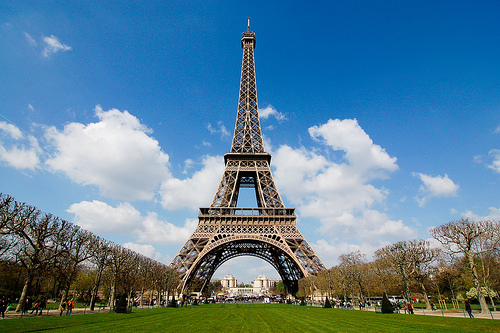 Эйфелева башня
Этот символ Парижа задумывался как временное сооружение — башня служила входной аркой парижской Всемирной выставке 1889 года. От планировавшегося сноса (через 20 лет после выставки) башню спасли радиоантенны, установленные на самом верху, — это была эпоха внедрения радио
ФРАНЦУЗСКИЙ 
ТРАДИЦИОННЫЙ
 КОСТЮМ
Франция – традиционно считается законодательницей моды.
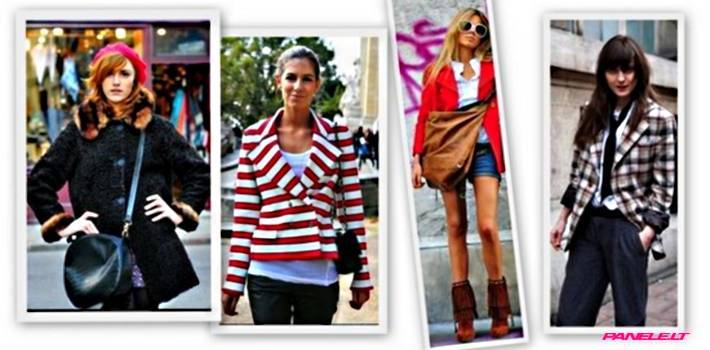 Именно здесь создаются самые изысканные ароматы и самые модные наряды.
Образование во Франции обязательно с 6 до 16 лет. Основные принципы французского образования: свобода преподавания, бесплатность образования, нейтральность образования.
Франция  богата на творческих людей и очень  много художников . Таких как Джеймс Жак Джозеф Tissot(1836 - умер 1902)
В Париже, на улице можно встретить французского клоуна МИМА
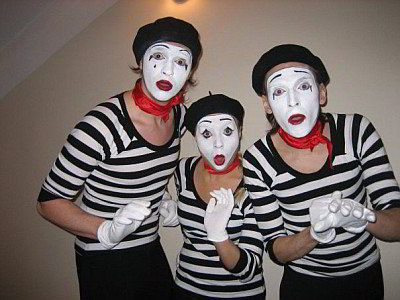 «Зеркало сцены французский мим»
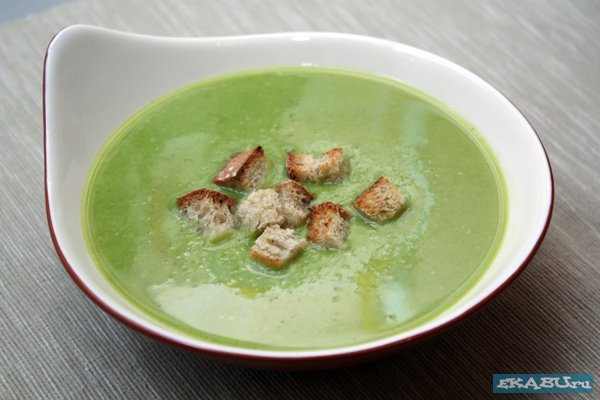 Именно во Франции сформировалось такое блюдо как суп с прозрачным бульоном
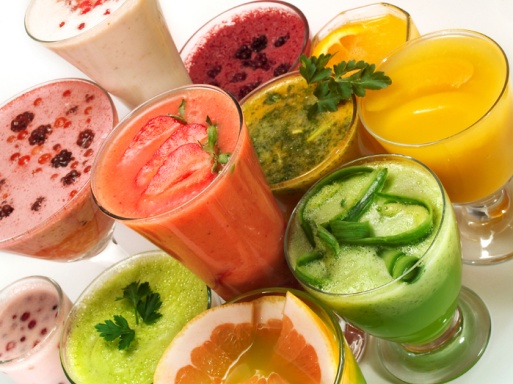 Во Франции слабо развита индустрия фастфуда, так как они не соответствуют французской культуре приема принятия пищи и традициям долгих ужинов с полной сервировкой дома или в ресторане. Власти Франции довольно долго сопротивлялись приходу в страну международных сетей быстрого питания. Например, первый ресторан сети Макдоналдс открылся в Париже только в 1983 году, а в настоящее время их всего около 20.
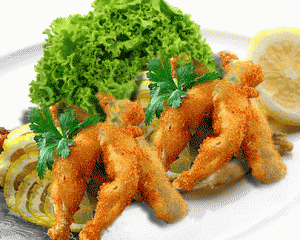 За французами закрепилось обидное прозвище «лягушатники» благодаря употреблению ими в пищу лягушачьих лапок, однако это блюдо является скорее деликатесом , а не ежедневной едой, и подаётся не во всех ресторанах. Франция является крупнейшим импортером лягушек из азиатских стран для их употребления в пищу.
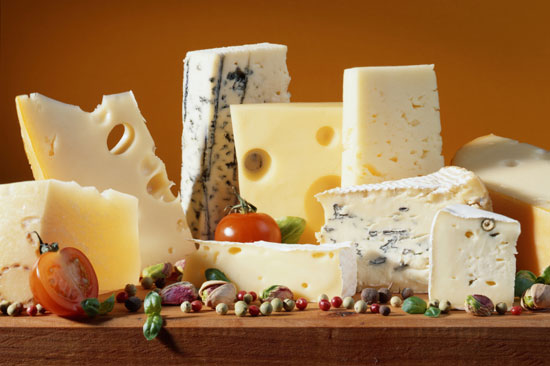 Основной закуской является — сыр, которого здесь более 400 сортов.
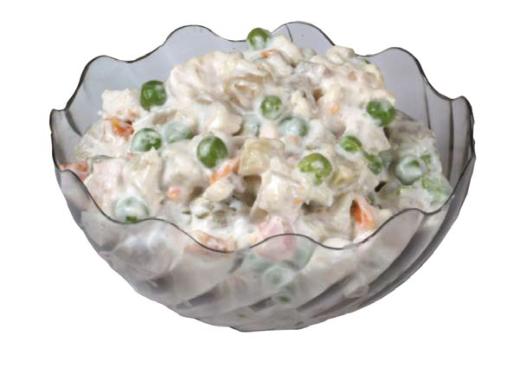 Сала́т Оливье́ — популярный в странах бывшего СССР салат, считающийся праздничным и традиционным новогодним. Название получил в честь своего создателя, шеф-повара Люсьена Оливье, державшего в Москве в начале 60-х годов XIX века ресторан парижской кухни «Эрмитаж».
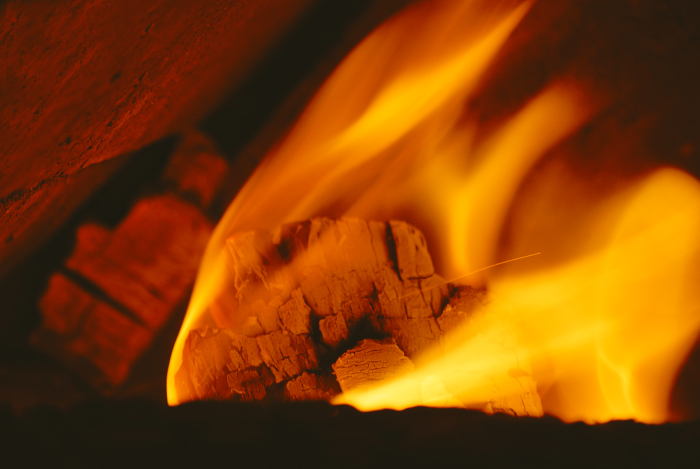 Во Франции в Новый год «семейно» поджигают полено. Для начала уточним, что елки во Франции не популярны . К слову, романтичные французы пепел и угольки не выкидывают, а хранят весь год в мешочке в надежде, что он защитит семью от неприятностей.
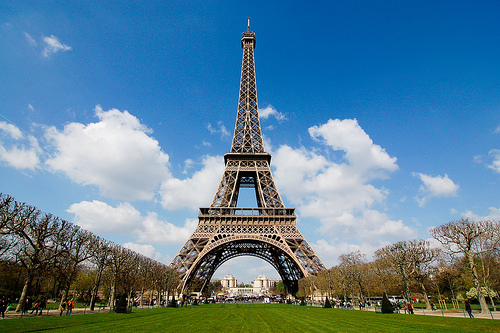 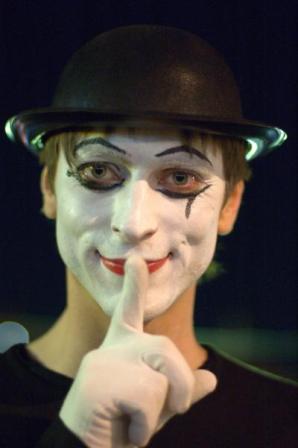 Обзорную экскурсию по Франции подготовила учитель ИЗО Купцова Ольга АнатольевнаГБОУ СОШ № 800